Constraint-Based Event Trace Reduction
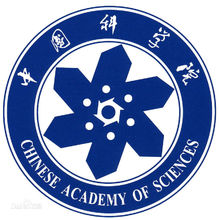 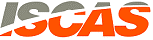 Jie Wang
University of Chinese Academy of Sciences
Motivation
JavaScript applications are event-driven, and record-replay techniques can facilitate JavaScript failure diagnosis. Event trace reduction techniques (e.g., dynamic slicing [1] and delta debugging [2]) are developed to remove failure-irrelevant events. But, they suffer from efficiency or effectiveness issues.
An event trace triggering a failure
Limitation of Dynamic Slicing (DS)[1]




Limitation of Delta Debugging (DD)[2]
17
18
Keep all dependences
Cannot remove e18~e21
e1~e3:       Create booklist
e14~e17:  Add book1 to booklist
e18~e21:  Add book2 to booklist
e27~e30:  Add book1 to booklist
Only these 11 events are necessary to reproduce the failure
e17. booklist.add(book1)
21
30
19
e21. booklist.add(book2)
20
e30. booklist.add(book1)
Org.
✗
Failure: duplicated book1 in booklist
1.
✔
2.
✔
∙ ∙ ∙
55.
✗
Blindly generate possible event traces
Approach (JsMin)
Basic idea: utilize runtime information to guide the trace generation and validation
Observation 1: The selected event trace should be feasible



        booklist must be defined before use:
             select(e17) ⇒ select(e3)
Observation 2: The exact value of a variable may not affect the occurrence of a failure



      booklist can read its older value in e17 or e21:
        select(e30) ⇒ select(e17) ⋁ select(e21)
e3.  var booklist = new ShoppingList()
e17. booklist.add(book1)
Observation 4: A valid trace usually follows the same path conditions as recorded




      Each event’s execution follows the same path
      as recorded
Observation 3: The length of failure-related trace is usually short
No more than 3 events [2]
No more than 6 events [3]

      Generate event traces from short to long:	length = 1, 2, 3, …
Path Conditions	          Recorded value
e17.   booklist != null		false
e21.   booklist != null		false
e30.   booklist != null		false
Evaluation
Result on 10 real-world failures from GitHub
Evaluation on the example
length     Event trace
          no valid trace
          no valid trace
…              …
          {e1~e3, e27~e30}
…              …
11            {e1~e3, e14~e17, e27~e30}
✔
✗
Remove 70% more failure-irrelevant events than DS
Generate 80% less traces and save 86% time than DD
References
    [1] Jie Wang et al. Fast Reproducing Web Application Errors, ISSRE 2015.
    [2] Mouna Hammoudi et al. On the Use of Delta Debugging to Reduce Recordings and Facilitate Debugging of Web Applications, FSE 2016.
    [3] Guodong Li et al. SymJS:  Automatic  Symbolic Testing of JavaScript Web Applications, FSE 2014.